Elements of Art Project
Art I - Senick
Project Overview
Brainstorm & Sketch
Complete worksheet
Create 3 sketches, state the main points, & color your final decision
Explain the idea, materials needed, & the process you plan to do to complete the project 

Create a work of art containing all the elements of art using any materials.

Artist Reflection
Describe the content & main idea of your artwork.
Explain the artistic process & materials you used to create your work of art. 
Explain usage of the elements of art
Brainstorm & Sketch
Think of 3 different ideas
Draw 3 mini-sketches & color final decision!
Describe idea in 3 main points / features
Idea & Style
Describe your idea
What is the content?
Describe the style
Materials
You may use any medium / materials for this project, so long as you…
Use it safely
Don’t waste
Clean up after yourself
Process
What steps must you do to complete the project?
Prepping
Creating
Completion
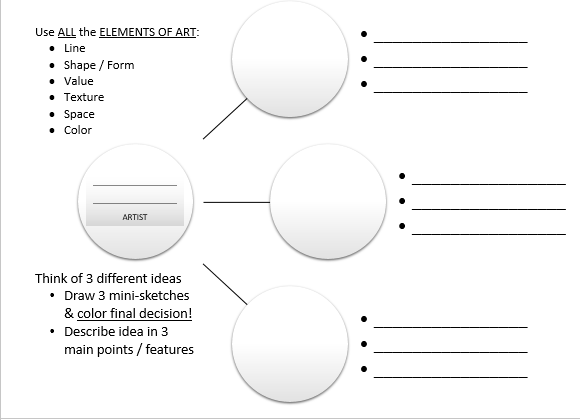 Materials
Gather any materials you may need for this project 

You may use any medium / materials for this project, so long as you…
Use it safely
Don’t waste
Clean up after yourself
Create Project
You must use ALL the elements of art 
Line
Shape
Form 
Space
Texture
Color
Value
You are responsible for setting up  & cleaning up after yourself 

Take whatever steps you need to in order to complete your project

Put in the effort & make it nice
Artist reflection
Describe the content & main idea of your artwork. (20pts) *paragraph 

Explain the artistic process & materials you used to create your work of art. (40pts) *paragraph
Explain your usage of the elements of art in your artwork. (10pts each)
Line
Shape
Form 
Value
Texture
Space
Color